1절 (간주) 
간주 후
후렴 x2  마무리 반복
2023. 11. 12
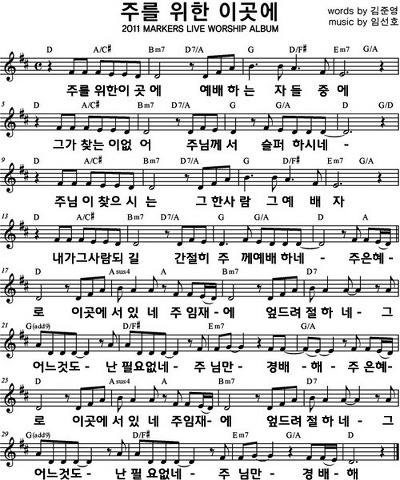 후렴
간주 후
마무리 반복